绿色全国节能宣传周主题教育课件
全国节能宣传周
绿色节能环保
ENERGY SAVING PROPAGANDA
学校
班级
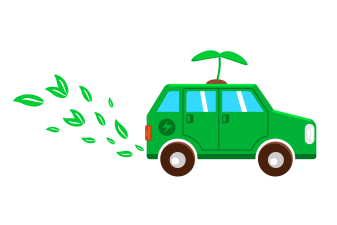 前言
为深入贯彻XXX新时代中国特色社会主义思想，全面贯彻党的XXX和十九届历次全会精神，深入践行XXX生态文明思想，立足新发展阶段，完整、准确、全面贯彻新发展理念，构建新发展格局，推动高质量发展，广泛开展节能降碳宣传教育，大力倡导绿色低碳生产生活方式，积极营造节能降碳浓厚氛围，加快促进经济社会发展全面绿色转型，2022年全国节能宣传周定为6月13日至19日，全国低碳日定为6月15日。
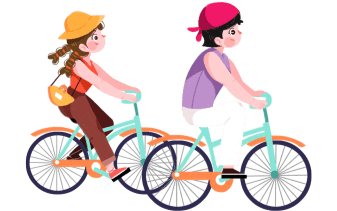 全国节能宣传周
20XX年全国低碳日
为什么要节能降耗
节能知识
Add your text content here.Add your text content here.
Add your text content here.Add your text content here.
Add your text content here.Add your text content here.
Add your text content here.Add your text content here.
01
02
03
04
https://www.ypppt.com/
目录
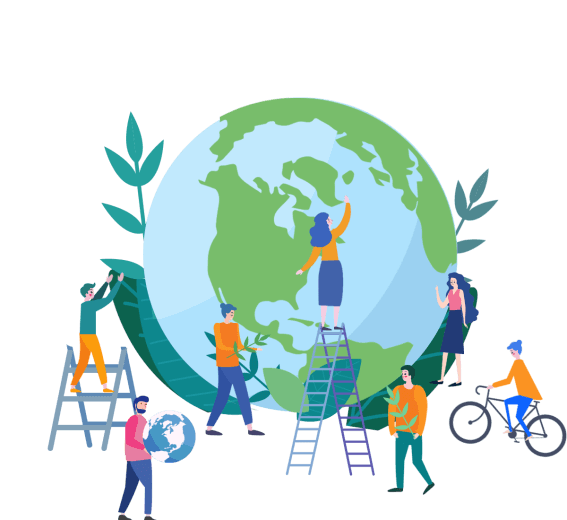 CONTENTS
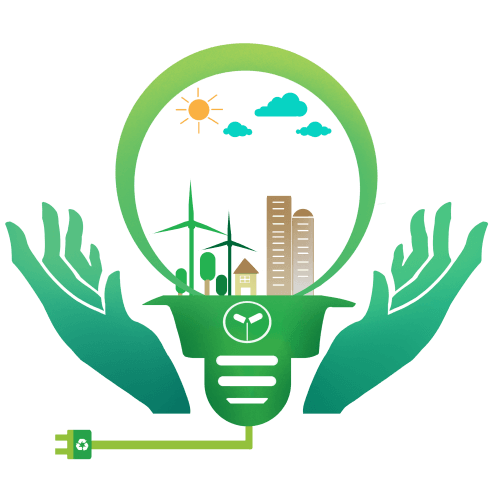 01
PART
全国节能宣传周
全国节能宣传周目的是在夏季用电高峰到来之前，形成强大的宣传声势，唤起人们的节能意识。
绿色低碳，节能先行
全国节能宣传周期间，国家发展改革委将会同有关部门和单位围绕宣传主题，深入开展相关宣传活动，进一步普及生态文明、绿色发展理念和知识，营造简约适度、绿色低碳、文明健康的社会风尚，
不断增强全社会节能降碳意识和能力。各地区、各有关部门和单位要围绕宣传重点、创新宣传方式、加大宣传力度，组织动员社会各界积极参与；要采用活泼新颖多样、群众喜闻乐见的宣传手段，充分发挥电视、广播、报纸等传统媒体优势，
积极运用网站及微信、微博、短视频、直播等新兴媒体，深入开展具有行业特点和地方特色的宣传活动；要加强与网络、通讯、交通、城管等部门的衔接，妥善做好相关宣传材料的推送、发布、播放及张贴等工作。
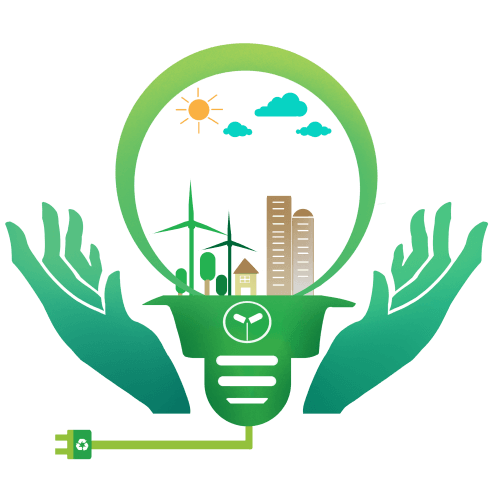 02
PART
全国低碳日
全国节能宣传周目的是在夏季用电高峰到来之前，形成强大的宣传声势，唤起人们的节能意识。
落实“双碳”行动共建美丽家园
全国低碳日当天，生态环境部将会同有关部门和单位围绕宣传主题，开展“线上+线下”宣传活动，深入宣传低碳发展理念，普及应对气候变化知识，提升公众低碳意识，倡导公众选择简约适度
绿色低碳的生活方式。鼓励各地区、各有关部门和单位围绕活动主题和宣传重点，结合工作实际开展内容丰富、形式多样、各具特色的低碳宣传活动，动员全社会广泛参与低碳行动，培育引领低碳新风尚。
1
2
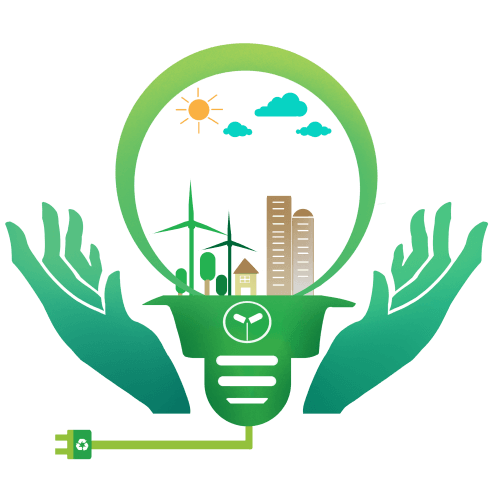 03
PART
为什么要节能降耗
全国节能宣传周目的是在夏季用电高峰到来之前，形成强大的宣传声势，唤起人们的节能意识。
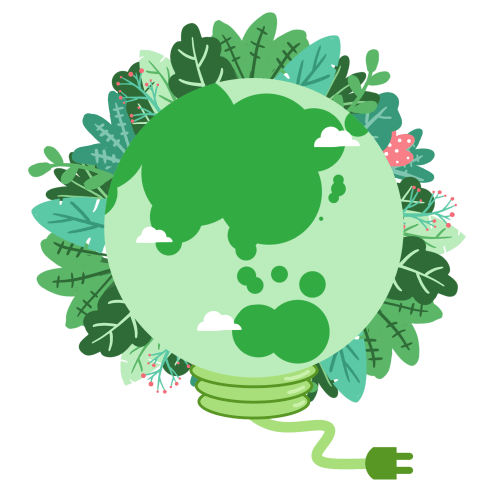 什么是节能降耗？
节能降耗就是节约能源、降低能源消耗。《中华人民共和国节约能源法》所称节约能源是指加强用能管理
采取技术上可行、经济上合理以及环境和社会可以承受的措施，从能源生产到消费的各个环节，降低消耗、减少损失和污染物排放、制止浪费，有效、合理地利用能源。
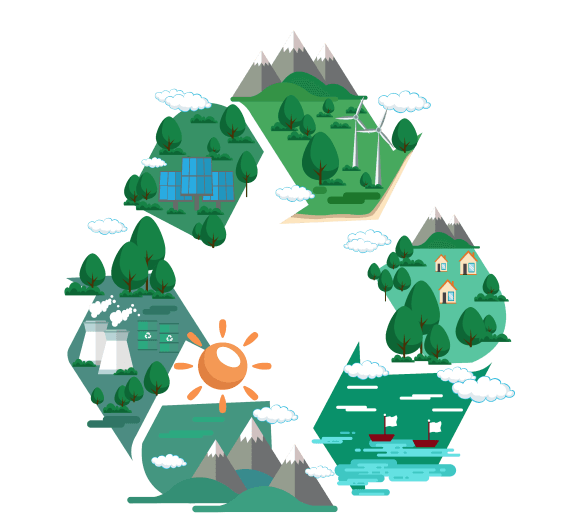 1、有利于可持续发展。
化石能源是不可持续的一种能源，过度的依赖化石能源会造成地球资源的紧张，对化石能源无节制地开采利用
总有一天化石能源会消耗殆尽，到时候就会面临能源危机。地球上可供人们利用的化石能源是有限的，只有节约能源，开发再能能源，人们才能持续发展。
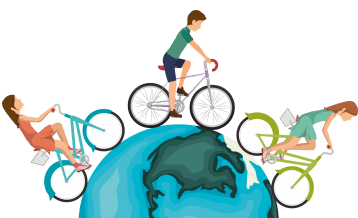 2、有利于环境保护。
目前的能源大部分都是化石能源，无论是开采过程中，还是使用过程中，都会对环境造成破坏，
如果我们减少能源的使用，做到节约能源。那么我们就能减少能源的开采与利用，就能为保护地球做出一点微薄的贡献。
[Speaker Notes: https://www.ypppt.com/]
3、有利于提高人们爱好环境，保护地球的意识。
目前的能源大部分都是化石能源，无论是开采过程中，还是使用过程中，都会对环境造成破坏，
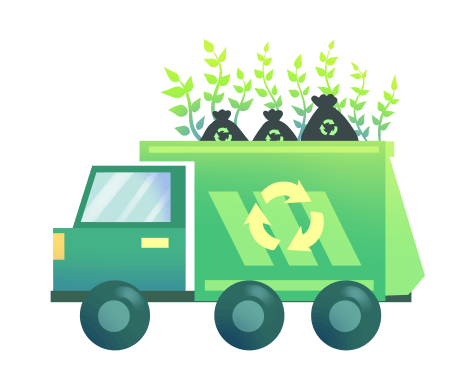 如果我们减少能源的使用，做到节约能源。那么我们就能减少能源的开采与利用，就能为保护地球做出一点微薄的贡献。
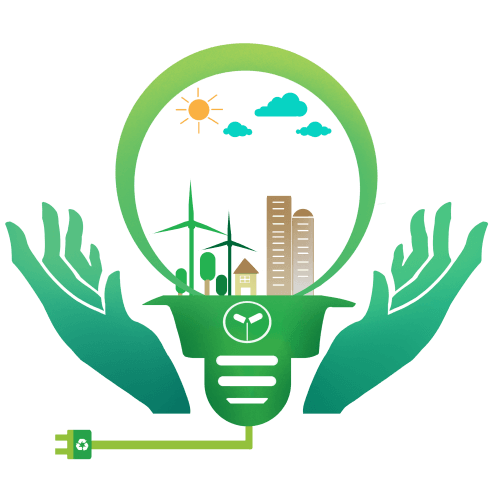 04
PART
节能知识
全国节能宣传周目的是在夏季用电高峰到来之前，形成强大的宣传声势，唤起人们的节能意识。
10个节约好习惯
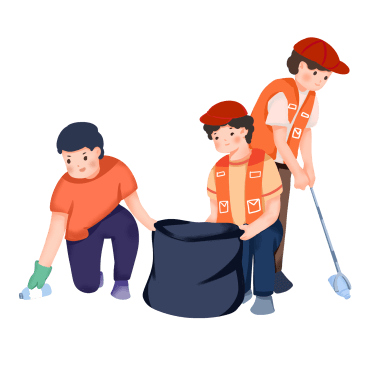 自备的菜篮子或布袋买菜购物，一个一次性塑料袋需要600年才能腐烂。
采用节能灯，夏天将空调调到26摄氏度，这样可以大大节约能源。
刷牙时把水龙头关上，即使是漏滴，10天就能漏掉一吨水。
充电后及时拔掉充电器，减少对电的浪费。
用便携环保餐具自带午餐，不用一次性餐具。
10个节约好习惯
纸张双面使用，多用手绢少用面巾纸，减少树木砍伐，造福子孙。
自制果汁，不仅健康还能减少工业用水和用电。
使用可降解、用量少的洗涤用品，减少对江河和海洋的污染。
2
多用微波炉加热和烹调食物，用电比煤气污染少也更省钱，对健康和环保都好。
3
1
4
5
无论外出和工作，携带自己的水杯，方便又卫生。
家庭生活节能小常识
空调的设置温度不宜过低，过低会导致耗电量增加。夏季设定在26℃-28℃，冬季设定在16℃-18℃。
电视机不看时应拔掉电源插头。有些电视机关闭后，显像管仍有灯丝预热，整机处在待用状态仍在耗电。
冰箱内贮存食品过少时，由于热容量变小，压缩机开停时间缩短，造成冰箱累计耗电量增加。所以食品过少时，可以用几只塑料盒盛水放进冷冻室内。
煮饭前将米浸泡30分钟后再用热水煮，可省电30%。
家庭生活节能小常识
拒绝含磷洗涤剂，只用无磷洗涤剂。若时间允许、体力允许，尽量手洗衣服，既节电又节水。
家中所有电器及办公室的电器用毕要随手关掉电源，不要让电器长时间处于待机状态。
淘米水切勿随意倒掉，可用来浇花、洗脸或洗碗，肥力、去污力温和，又不污染水质。喝不了的面条汤、水饺汤也有一定的去油污作用，可用来洗刷碗筷。可减少洗洁精对水质的污染和在人体内的蓄积。
一般洗衣机都分有强洗和弱洗功能，许多人为了“省电”，往往会选择“弱洗”功能，这是一种认识上的误区。弱洗比强洗改变叶轮旋转方向的次数要多，所以弱洗反而费电，强洗不但省电，还可延长电机使用寿命。
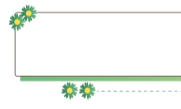 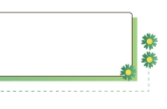 空调节能小贴士
夏季空调的温度不要与外面的温度相差不超过5℃，比如外面是32℃，空调最好调在28℃。温度上升1℃，耗电可以减少10%。
将工作模式设定为“自动风”。自动风耗电较少，从而使空调高效率的运转。
与电风扇并用。将空调冷气向上吹可以提高降温的效率。当冷气开始运行时，用电风扇将冷气向上吹，可以使床、沙发等聚集处的冷气得以循环。短时间就可以提高降温效率，使制冷效果上升。并且制冷时将空调的风向向上调节器节。
外出前30分钟关闭空调。如果关闭空调30分钟，室温不会有变化。所以要养成出门前30分钟切掉电源的习惯。
夏季使用空调的节能模式是“冷气”、“除湿”两种功能的分开使用。不能单纯的比较冷气和除湿功能耗电的成本。酷暑的晌午,无论如何温度都很高时,就调至冷气功能。而在闷热的梅雨季节,则使用除湿功能,分开使用可以节省电力。
办公室节能小常识
1.科学合理使用电脑
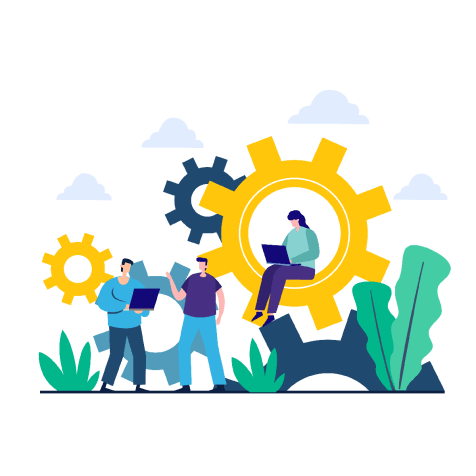 办公电脑配置要合适，尽量选用硬盘，以待机代替屏幕保护不用电脑时以待机代替屏幕保护，每台台式机每年可省电6.3度，相应减排二氧化碳6千克；

每台笔记本电脑每年可省电1.5度，相应减排二氧化碳1.4千克。调低电脑屏幕亮度，关机拔插头。
办公室节能小常识
2.科学合理使用打印机、复印机
及时断电，下班时或长时间不用，应关闭打印机及其服务器的电源，减少能耗，同时将插头拔出；打印机共享，
办公室内共用一部打印机，可以减少设备闲置，提高效率，节约能源；运用草稿模式，打印机省墨又节电；打印尽量使用小号字；复印打印用双面，边角余料巧
3.科学合理利用纸制品
办公室节能小常识
推行电子政务，尽量使用电子邮件代替纸类公文；重复利用信封、公文袋，信封、公文袋可以多次重复使用，应将可重复使用的信封、公文袋回收再利用；
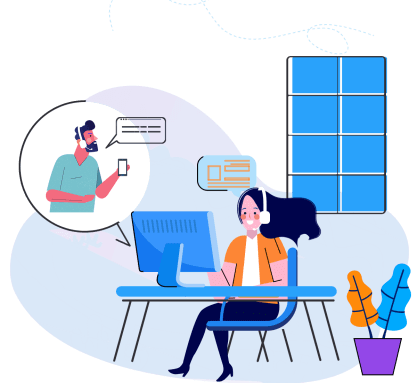 用电子书刊代替印刷书刊 ；用电子邮件代替纸质信函；减少使用纸杯，员工尽量使用自己的水杯，纸杯是给来客准备的；用手帕代替纸巾，用手帕代替纸巾，每人每年可减少耗纸约0.17千克，节能0.2吨标准煤，相应减排二氧化碳0.57千克。
办公室节能小常识
4.科学合理利其它办公用品
减少使用一次性用品，多用手帕擦汗、擦手，可减少卫生纸、面纸的浪费，尽量使用抹布；使用可更换笔芯的原子笔、
钢笔，替换一次性书写笔；减少使用木杆铅笔，少用木杆铅笔，多用自动铅笔；减少使用含苯溶剂产品，多使用回形针、订书钉，少用含苯的溶剂产品，如胶水、修正液等。
更多精品PPT资源尽在—优品PPT！
www.ypppt.com
PPT模板下载：www.ypppt.com/moban/         节日PPT模板：www.ypppt.com/jieri/
PPT背景图片：www.ypppt.com/beijing/          PPT图表下载：www.ypppt.com/tubiao/
PPT素材下载： www.ypppt.com/sucai/            PPT教程下载：www.ypppt.com/jiaocheng/
字体下载：www.ypppt.com/ziti/                       绘本故事PPT：www.ypppt.com/gushi/
PPT课件：www.ypppt.com/kejian/
[Speaker Notes: 模板来自于 优品PPT https://www.ypppt.com/]